Master Schedule Data Collection
2023-2024
1
August 2023
AGENDA
A
2023-2024 MSC
Data Elements
Edits
Reminders
Timeline and Resources
2
Data Elements  **NEW**
At Least 50% Course Enrollment Flag (F Record) 
A flag to indicate a student was enrolled in a section at least 50% of the term reported.

Notes:
Not tied to teacher accountability
Will be used in VVAAS (Virginia Visualization Analytics System)
Should be reported for each section
[Speaker Notes: Students that transfer from one division to another, each division should determine if the student was enrolled in the course 50% of the time while attending their division]
Data Elements  **NEW**
At Least 50% Course Enrollment Flag (cont.)

Values
Y = Yes, student was enrolled in the section at least 50% of the term reported
N= No, student was not enrolled in the section at least 50% of the term reported

Edits
Must be Y or N
Required on EOY 2023-2024 for grades PK-12
Data Elements **UPDATE**
SCED Course Level

Values added
A = Adaptive Course (Define Class Type is required)
C = College Preparatory (i.e. AP, IB, Dual Enrollment, Cambridge, etc)

Edits
Blank are no longer permitted
SCED Course Level A requires a DCT 
SCED Course Level C and H must have a secondary SCED
SCED Course Level E (Enriched or Advanced) requires a non-secondary SCED
Elementary and Middle School courses only
5
Data Elements **Update**
Responsible Division (F Record)

Notes
Required starting with Fall MSC
In previous years, only regional centers were required to report a responsible division.  This is being expanded to include all divisions and regional centers.


Edits
Blanks will not be permitted
Must be a valid VDOE assigned division number (<=207)
6
Edits
Record Types (A Record)
ABG Section Type for reporting will not be accepted (FATAL)
	     Record Types accepted on Fall MSC - ABCDEFGIJK
	     Record Types accepted on EOY MSC - ACDEFIJK

B Record
Teaching Experience fields can not be >50 (FATAL)

D Record
At least 1 Defined Class Type in the D record must be reported (Warning)

Multiple Records
Local Provider ID must remain the same across the MSC collections (FATAL)
Teacher Role Code 10 (Other Staff not Connected to a Section) should not be reported using a G record if associated with a D record (FATAL)
7
[Speaker Notes: Divisions will not be allowed to submit ABG records only. 

Both a license number and SSN shouldn’t be report in the B record]
Reminders
Divisions will no longer report MSC data for students served in a VDOE licensed Private School for Students with Disabilities.

VA Active SCED List
Added Transcript/Secondary Course column
Added a change log for the current and past school year

Work-based Learning -A student must be 15 years or older on Oct 1st 
1 Cooperative Education
2 Registered Apprenticeship
9 Youth Registered Apprenticeship
12 Entrepreneurship
8
[Speaker Notes: Divisions should continue to report students attending:
Out of state private schools
New Community (0701)
St. Mary’s (1241)
The Auburn School (1251)

Division should continue to report SRC and SBAR data for all funded students regardless of their placement]
Report - Contracted MOPs for School Divisions
The following is a list of contracted MOPs as identified by your division in the Educational Registry Application (ERA) for this school year. Failure to report data for the selected MOPs will result in a FATAL error. Reporting MOPs not selected will also result in a FATAL error. 

To be identified as a MOP, content and instruction must be provided.
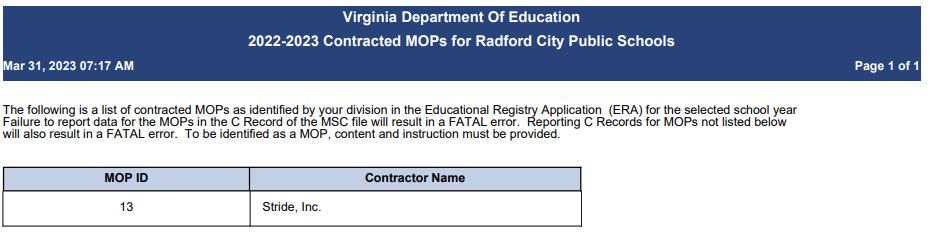 [Speaker Notes: ERA and MSC must match
     If a MOP is not selected in ERA then it can't be reported on MSC
    If a MOP is selected in ERA then it must be reported on MSC

MOP ID Updates 
The 2023-2024 MOP ID updates are listed below.  The MOP must provide the content and teaching instructor.  The ID should not be reported for self-pace courses.  Consult with the ERA Collection Manager since ERA and MSC must match.  
 
Inactive Codes 
3 – Apex Learning 
8 – Edmentum's EdOptions Academy 
New Codes 
39 – ACCEL Online East 
40 – SchoolsPLP, LLC 
41 – Edmentum's EdOptions Academy/Apex Learning]
IPAL and SEDF Verification Report
IPAL and SEDF
IPAL and SEDF use data from MSC but are separate applications in SSWS that contain their own verification reports.
The SEDF approval link will not be active until an explanation is submitted and approved by DOE.
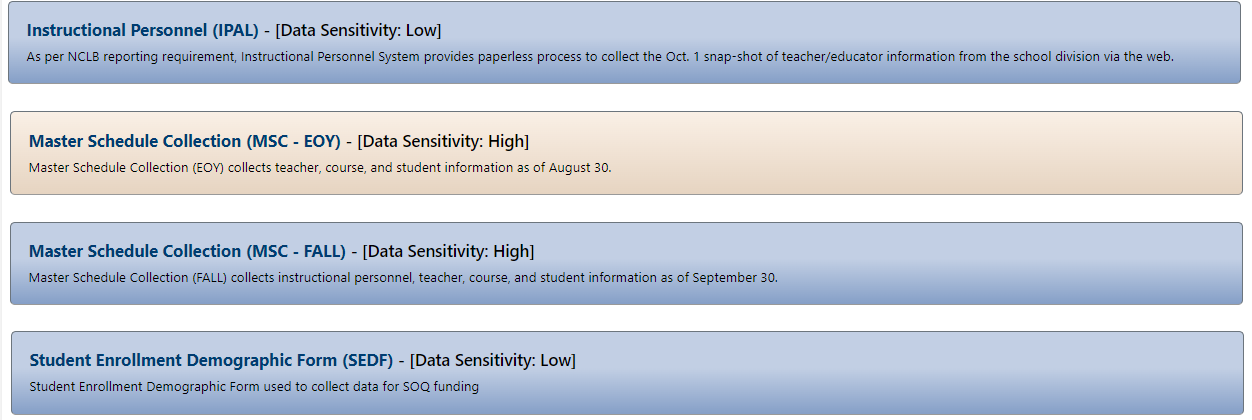 [Speaker Notes: SEDF must have an explanation submitted, even if teachers aren't over the threshold, before the approval link is active. 

Click Send Explanations twice, once to save the list and the second time to send the explanations to VDOE for approval.]
IPAL Rules
Line 5
Line 6
Line 7
11
[Speaker Notes: Secondary Courses
The one thing to keep in mind is secondary or transcript like courses require the lead teacher to be endorsed in the content.
Use the transcript column on the SCED list to determine if a SCED is secondary.
A special education teacher in a self contained special ed class must be endorsed in the content, not the DCT reported in a secondary course.
The DCT is only use to determine endorsement if a teacher is reported as an additional teacher.

Non-secondary Courses:
Line 5 and 6 - Elementary teachers can be endorsed in the content or the DCT reported. 
Teacher of Record in a non-high school class taught to students in a self-contained special education classrooms who is not endorsed in the content but hold an endorsement for the DCT reported is allowed.

Line 7 - Reading Specialist, Gifted or Math Specialist must be endorsed in the content even if a DCT is reported.  This is for secondary and non-secondary courses.
This is different than the requirements for a special education teachers.
         
This information is posted in SSWS under the Va Active SCED link in the right-side menu and under the IPAL application]
timeline and Resources
MSC Data Reporting Timeline
13
[Speaker Notes: In addition to the VVAAS tool, Fall MSC data is used for state and federal reporting such as CTE grant funding, teacher licensure, and private day schools for special education placement. Timely and accurate submission of the data is essential for program implementation and funding.

The opening of the MSC collection was changed to Oct 9th from Oct 16th]
MSC Application Support
Contact your local SSWS Account or back-up Account Manager if you need assistance with the following:

Assigning the MSC application contact in ERA
This is critical for VDOE to contact the correct person with important updates

Determining rights and privileges to the MSC application 
This includes setting up the MSC collection managers, local IPAL and SEDF approvers, and rights to submit the data or access reports

Establishing Superintendent Data Collection Approval (SDCA) account for Superintendent or Director
14
MSC Website
Data, Policy & Funding/Data & Reports/Data Collection/Master Schedule Collection
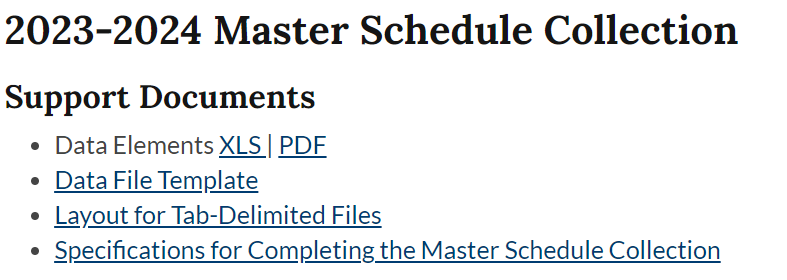 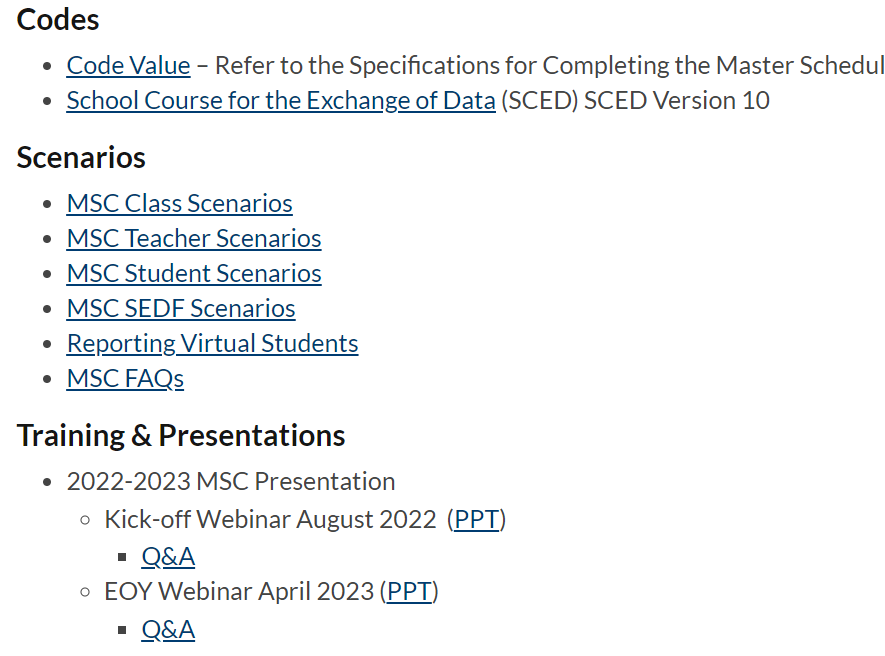 15
VDOE Contacts
Dana Ratcliffe, Educational Data Specialist, Office of Data Services
Email: Dana.Ratcliffe@doe.virginia.gov or
            ResultsHelp@doe.virginia.gov 7:30 am to 4:00 pm, Monday through Friday except for state holidays 

Carol Wells Bazzichi, Director of Data Collections, Office of Data Services
Email: Carol.WellsBazzichi@doe.virginia.gov

Joseph Ryder, Office of Career, Technical, and Adult Education
Email: JosephRyder@doe.virginia.gov 

Susanna Wells, Office of Licensure and School Leadership 
Email: Susanna.Wells@doe.virginia.gov